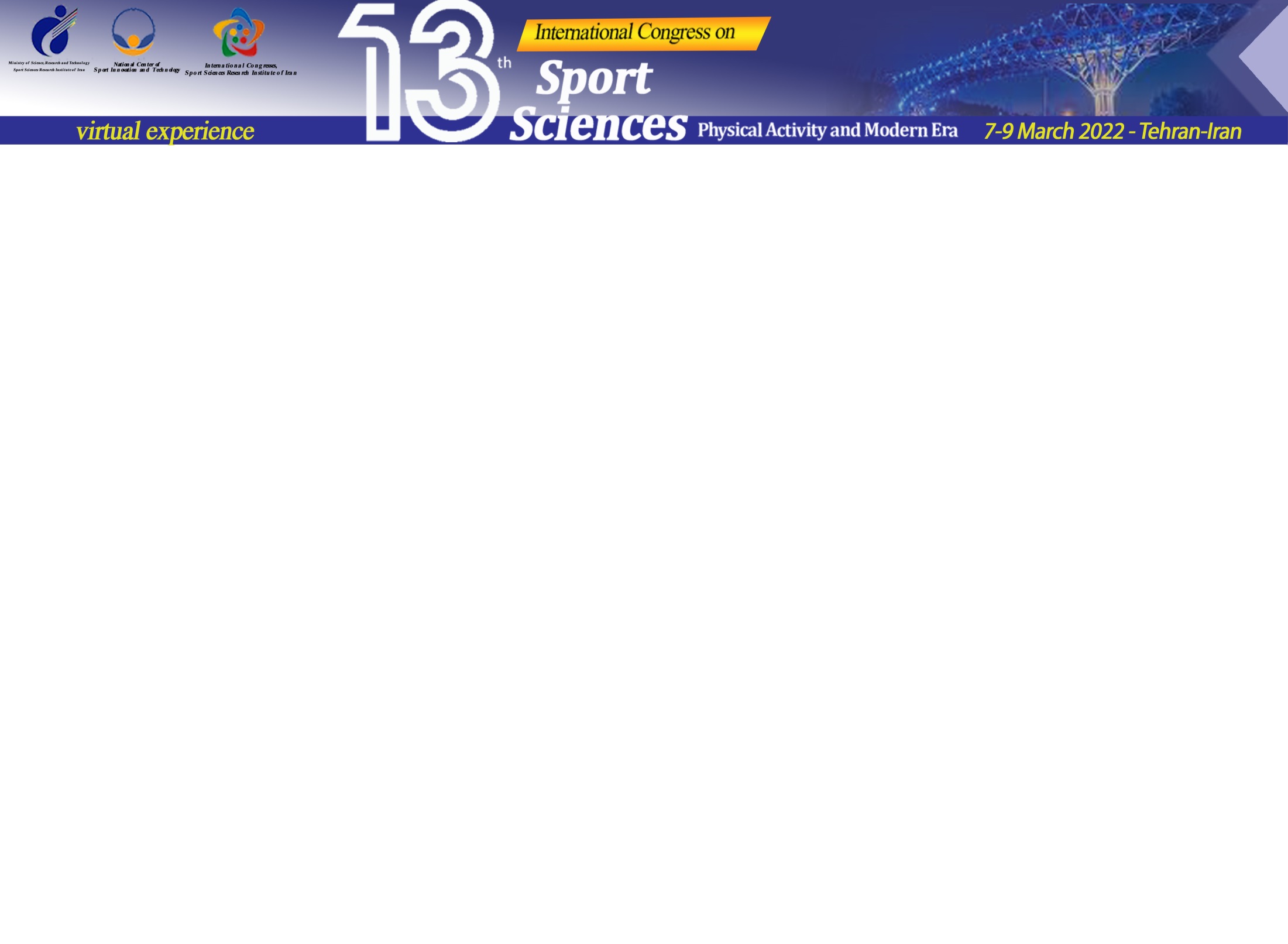 Effect of forgiveness training program on perception of failure in terms of internal-external attributional style
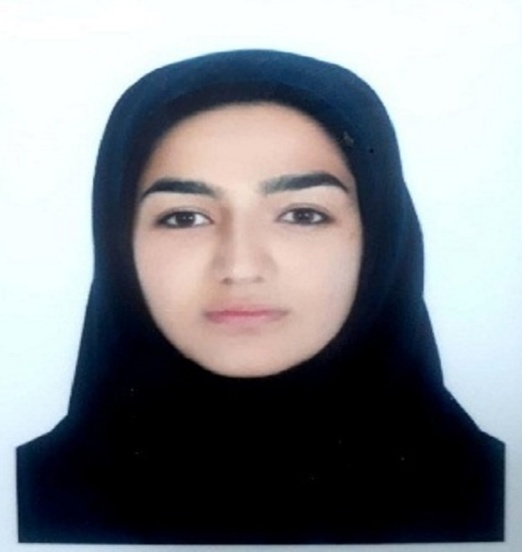 محل درج 
عکس ارائه دهنده
Alireza Bahrami
Jalil Moradi
Nahid Allahdadian

Arak University
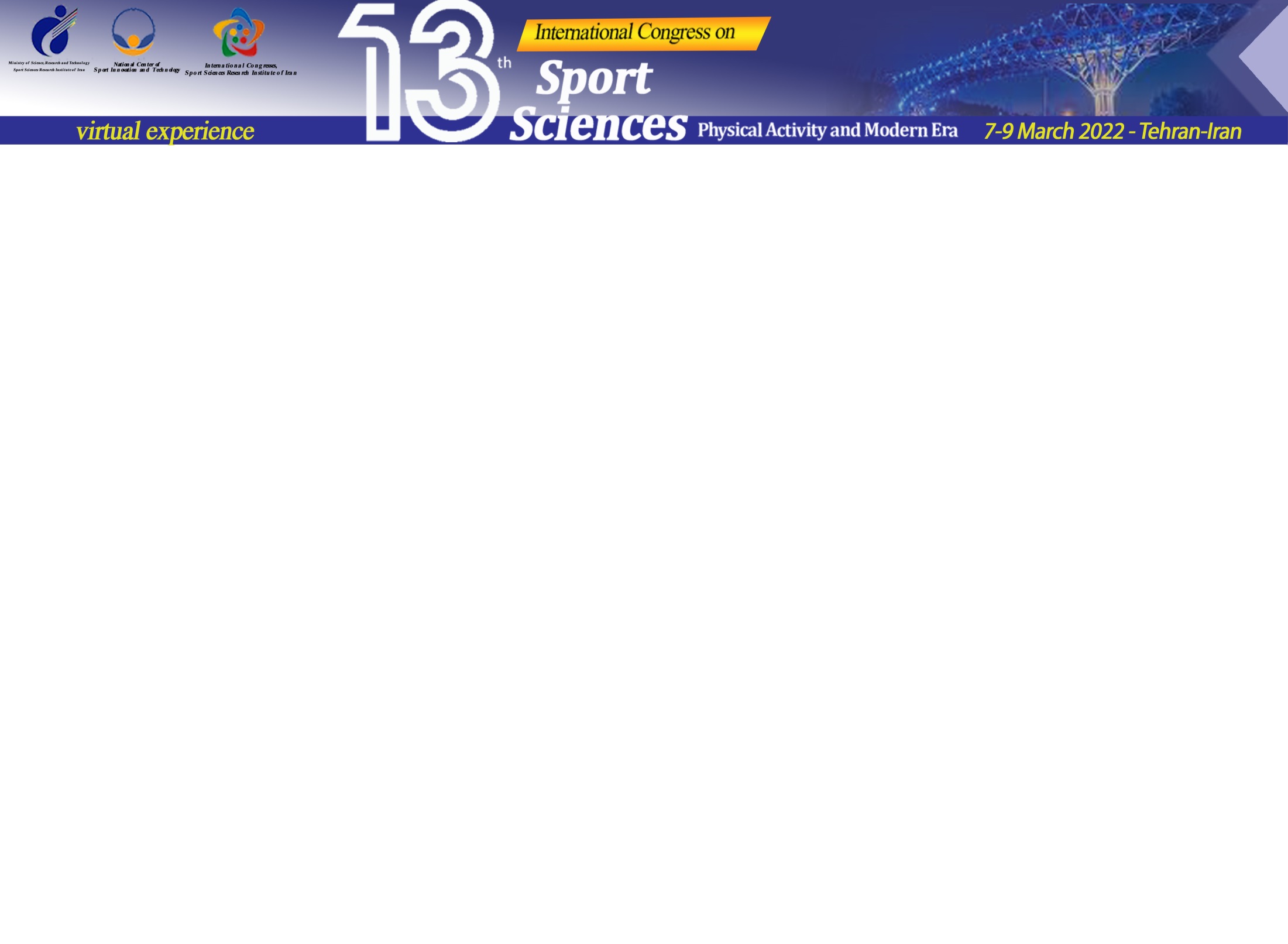 Introduction (purpose of the study, literature review, problem statement and the importance of research)
Purpose: The­ Effect of Forgiveness Training on Perception of failure in terms of internal-external attributional style
Literature review: Thompson et al. categorize forgiveness into 3 subscales: self-forgiveness, forgiving others and forgiving situation.
Rotter divided attribution style into internal-external factors.
Seligman divided that into  global-specific factors and stability and instability.
Weiner called another subscale as control and divided that into internal Controllable-Uncontrollable and External Controllable-Uncontrollable subscales and he is he last factor as  intentional-Unintentional
factor
 Baumeister et al. (2001) established that emotionally negative events virtually always have more impact than do positive. They concluded that the way people can experience negativity and still retain emotional equanimity is to have many more positive than negative experiences
Problem statement:  Within the winner or loser dichotomy that exemplifies competitive sport, athletic success hinges on the ability to overcome and respond constructively to failure. This article introduces forgiveness as an adaptive, purposeful approach to cope with competitive sport performance failure in a way that stimulates personal growth and combats loss of motivation. 
Importance of research: based on researchers studies, it seems that addressing the issue of forgiveness and perception of failure on the athletes community has been less studied.
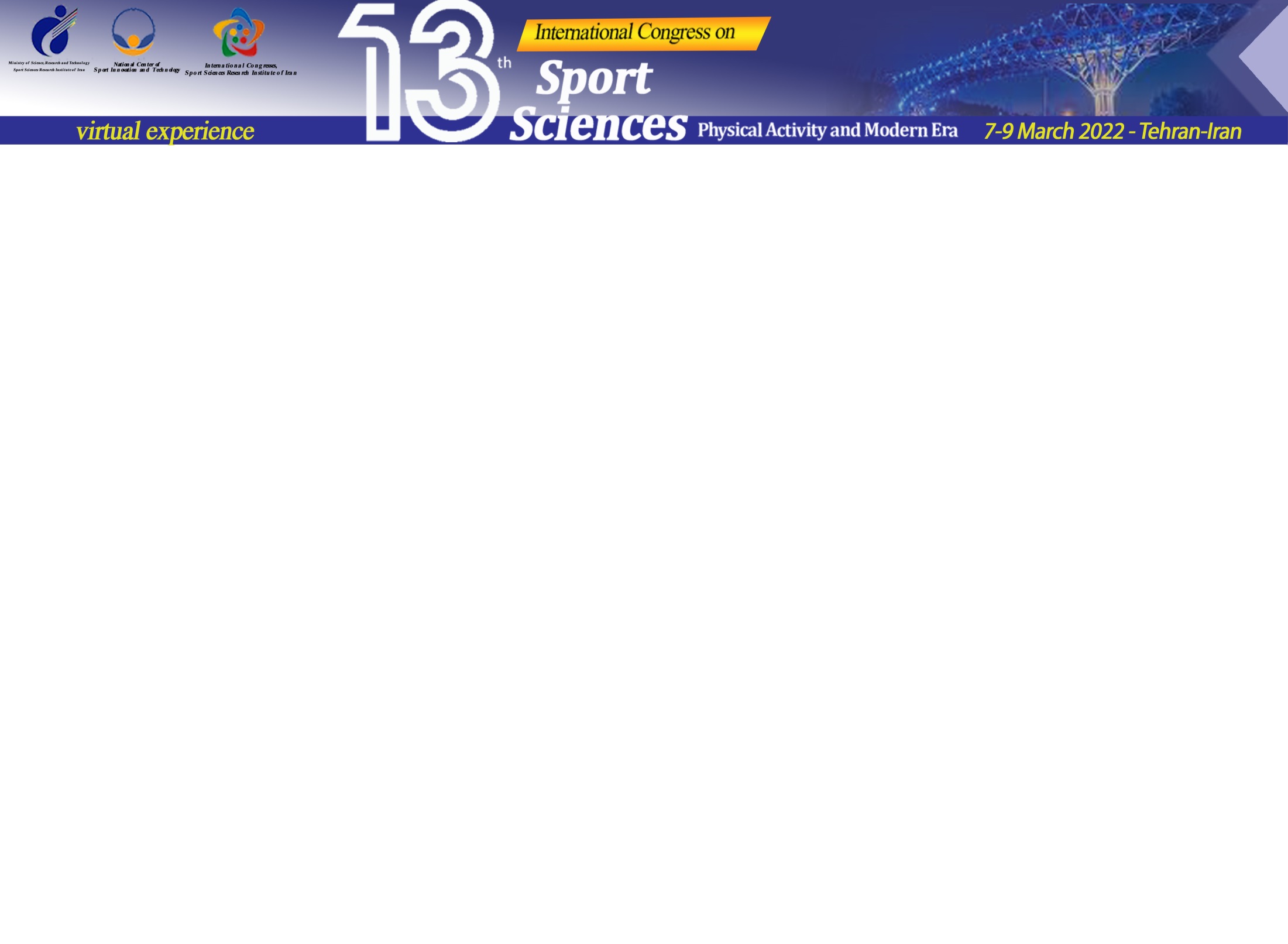 Methodology (Research Method, Population and Sample, Sampling methods, tools, data analysis methods)
Research method: This study was practical quasi-experimental and had pre-test, post-test, control group with intervals. 
Population and sample: . Participants were 24 volleyball players in second level of league in Isfahan who were chosen non-randomly but grouped randomly into controlled and experimental groups.
Tools: HFS (heartland forgiveness scale) and SASS (sport attritional style scale).
Data analysis methods: . All the data was analyzed using SPSS (P ≤0.05). Excel was used to draw charts and diagrams.
[Speaker Notes: (Research Method, Population and Sample, Sampling methods, tools, data analysis methods)]
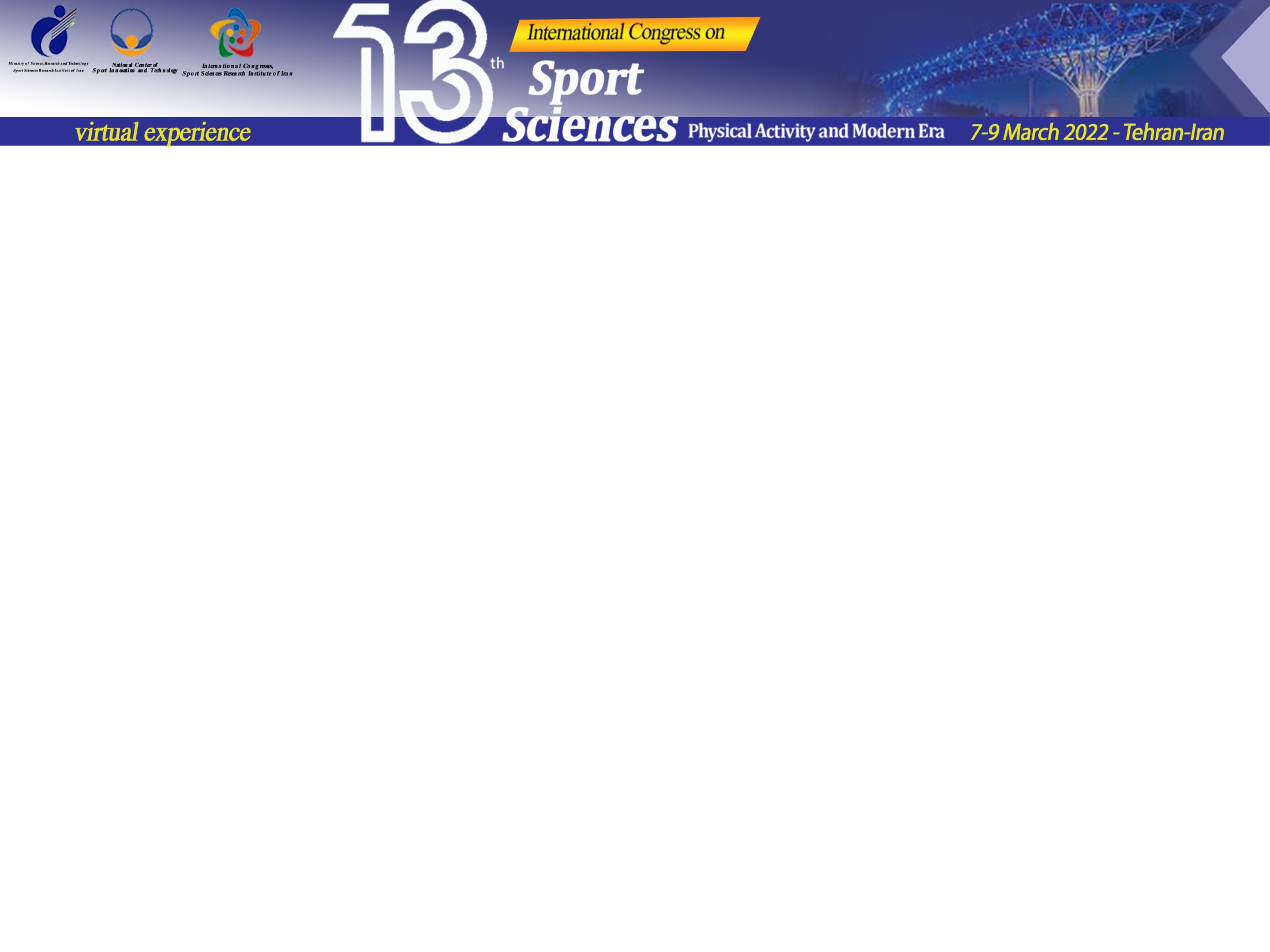 Results
The results of this study showed that forgiveness training had significant effect on failure perception with internal-external attributional style (p0/05)
Table number 1
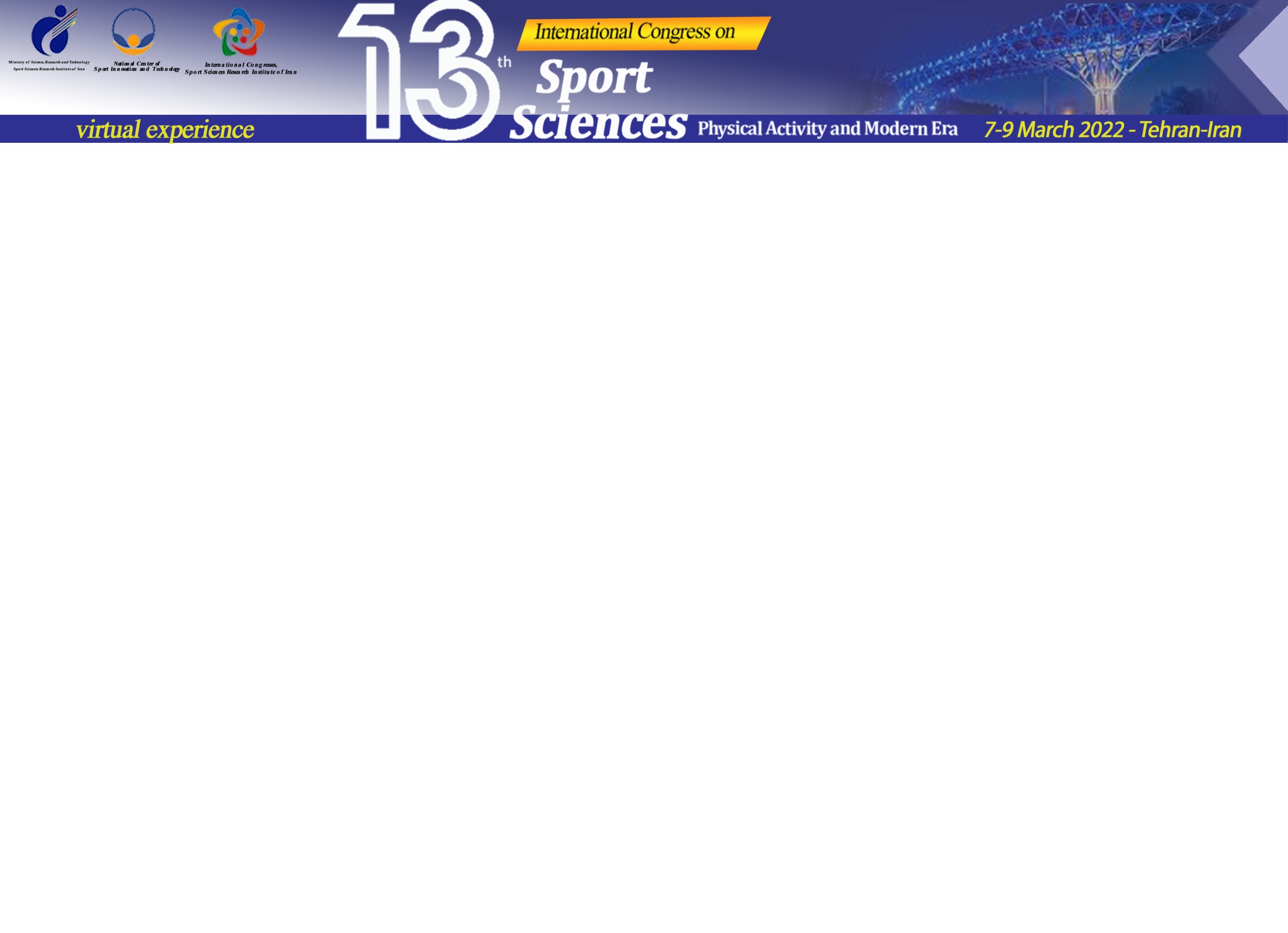 Discussion and Conclusion
The internality in different situations of failure has increased the responsibility of individual so that she considers herself obligated to make more efforts to compensate for her mistake. In situations of victory as well it helps to develop  self confidence .
     This result is consistent with Cox, Worthington, Rotter and fosterling.
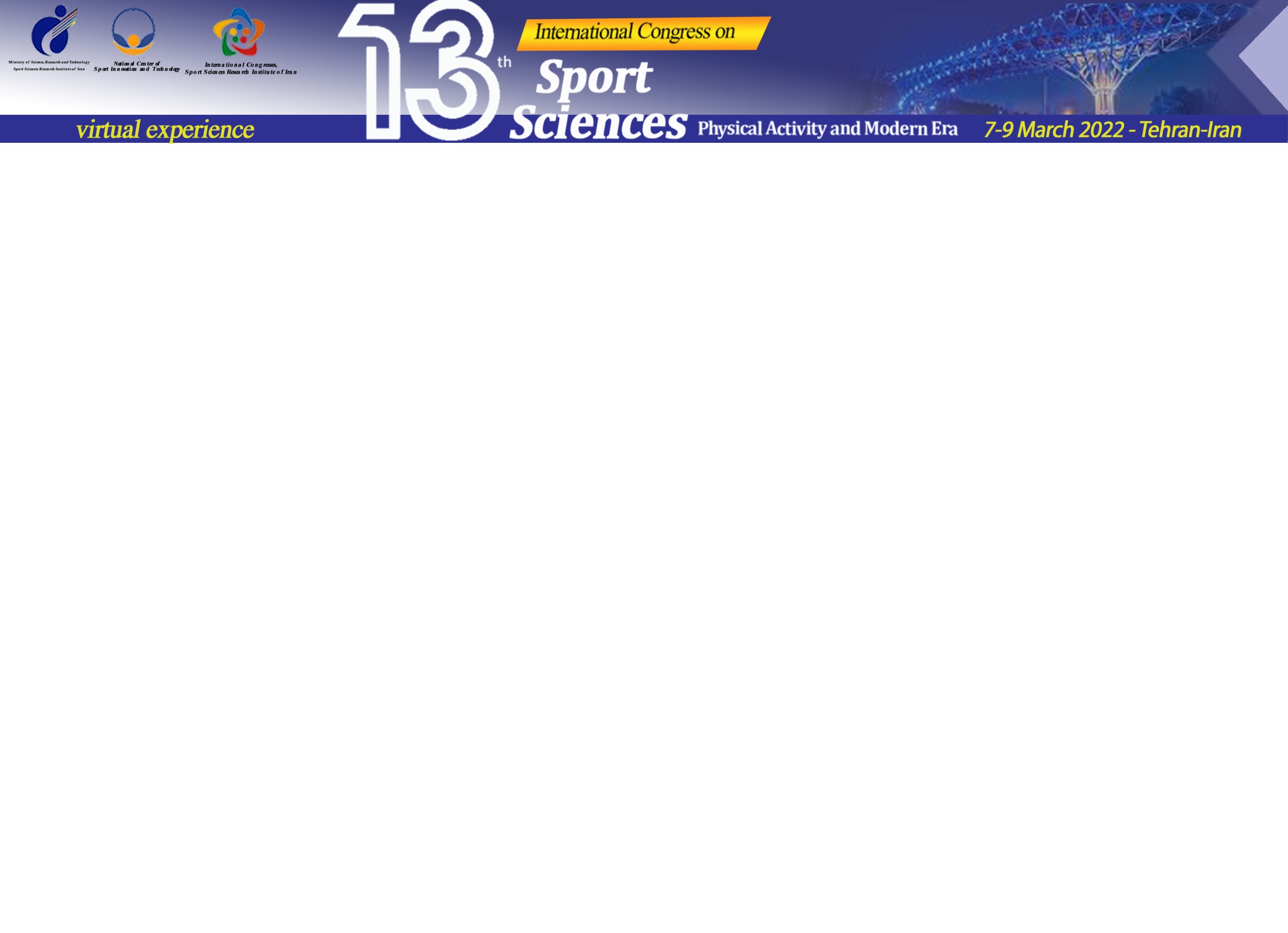 Applications and Executive Suggestions
Suggestions:
Recommended in future research, an abbreviated version of SASS questionnaire is used.
Run the program in person.
Run the program on elite athletes.